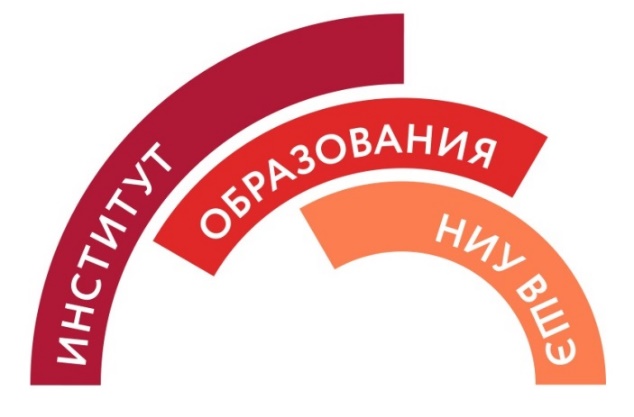 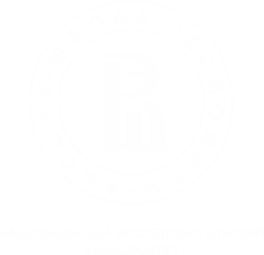 Навыки 21 века

                 _

 вызовы перед

системой ОКО
В.А. Болотов                                                                 Москва, 2018
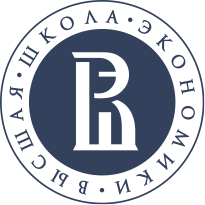 Институт образования
Сначала о предыстории
  Э.Ильенков в 1964 г.  «Школа должна учить мыслить»
Развивающее обучение Эльконина-Давыдова

Работодатели в конце прошлого века:
 «В быстроменяющемся мире нужны «мягкие навыки»  (например, в них входят коммуникабельность, креативность, умение работать в команде и т. д.) - они важнее традиционных предметных ЗУН»
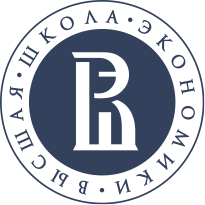 Институт образования
Проект ОЭСР в конце 90-х 

«Определение и выбор компетентностей: теоретические и концептуальные основания» (DeSeCo). Целью проекта было определить универсальные компетентности, которыми должен владеть человек для успешной жизни и благополучного функционирования.
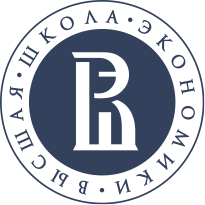 Институт образования
Стандарты общего образования 2004 г. и 2012 г. 
Требования к результатам: «метапредметным, включающим …универсальные учебные действия (регулятивные, познавательные, коммуникативные), способность их использования в учебной, познавательной и социальной практике, самостоятельность планирования и осуществления учебной деятельности и организации учебного сотрудничества с педагогами и сверстниками, построение индивидуальной образовательной траектории;»

Оценка качества образования ???
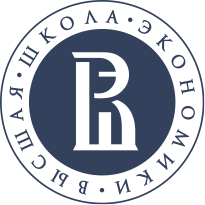 Институт образования
Международные сравнительные исследования ввели различные виды грамотности.

В результате педагоги стали путаться в понятиях:  
 универсальные компетентности, ключевые компетентности, метапредметные компетентности, разные виды грамотности.

Указ президента

Национальные проекты
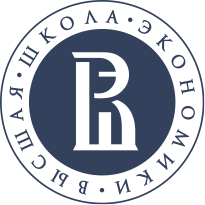 Институт образования
И.Д. Фрумин, М.С. Добрякова, К.А. Баранников, И.М. Реморенко:

«Универсальные компетентности и новая грамотность: чему учить сегодня для успеха завтра»

2018 г.
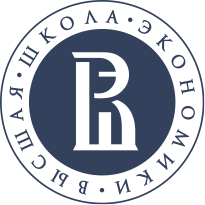 Институт образования
Введены понятия «универсальные компетентности». 
Они состоят из трех групп компетентностей. 
Первая группа связана с мышлением - все виды мышления — от логического до креативного и критического. 
Вторая — умение работать с другими: коммуникация, кооперация и так далее. Третья — умение работать с собой, в том числе рефлексия.
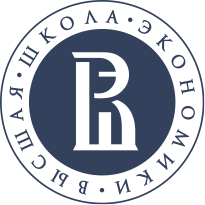 Институт образования
Введено понятие базовой грамотности -умение работать и создавать  тексты (вербальные и невербальные), 
работа с цифровым пространством и с другими знаковыми системами.
 К ним добавляются специальные виды грамотности, необходимые для жизни в современном мире, например финансовая грамотность. Выделены также гражданская и правовая грамотность.
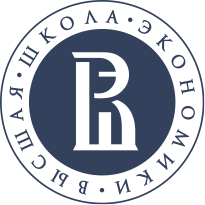 Институт образования
Но массовая  школа ориентировалась и будет ориентироваться на то, что оценивают.

Оценка качества образования
 в системе общего образования?
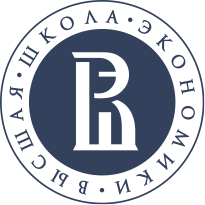 Институт образования
Виды оценивания:
Внутриклассное (внутришкольное) оценивание.

 Экзамены с высокими ставками.

Мониторинги.
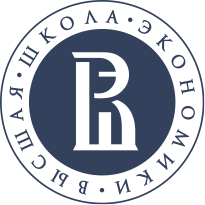 Институт образования
Внутриклассное (внутришкольное) оценивание
Формирующие оценивание
Цель: Поддержать прогресс ученика. Помочь учителям и учащимся в совершенствовании процесса преподавания и учения.
Как учится ученик и как лучше его обучать? Каковы сильные стороны конкретного ученика и как их можно развить? В чём ученик  испытывает трудности и как они могут быть преодолены?

         5-бальная система предметного оценивания 
                                              vs 
          критериально-ориентированное оценивание (не только предметные ЗУН)

         Школы IB, ассоциация школ КО (А.Пименов), SAM, IT, …
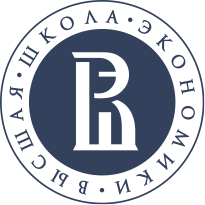 Институт образования
Внутриклассное (внутришкольное) оценивание.
Итоговое оценивание.
Цель – установить уровень освоения программы.

Нормативно-ориентированное оценивание ЗУН – есть операционально описанный результат образования

5-бальная система предметного оценивания vs Зачет-незачёт vs Многоуровневая система оценки 
Виктор Фирсов

Номативно-ориентированное  оценивание владения компетентностями ???
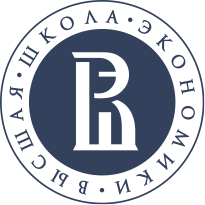 Институт образования
Экзамены с высокими ставками: ЕГЭ и ОГЭ


Освоение предметных  ЗУН. Владение компетентностями? Кыргызстан



Включение в ЕГЭ заданий на проверку владения компетентностями.

                       ЕГЭ  vs  портфолио
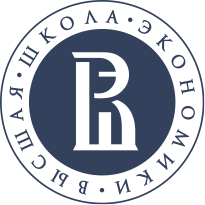 Институт образования
Мониторинги.
Цель: Выяснить, насколько эффективно работает система образования (образовательная организация).

Насколько эффективно учащиеся овладевают ЗУНами и осваивают компетентности в системе образования (образовательной организации)? Какие достижения демонстрируют представители различных групп учащихся? Какие факторы оказывают влияние на результаты обучения?
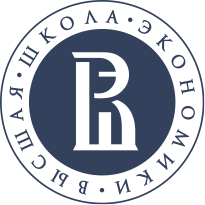 Институт образования
Проект концепции Общероссийской системы оценки качества образования 2006г.  

Национальные мониторинги не только учебных достижений, но и социализации учеников и выпускников, 
отработка различных моделей внутришкольного оценивания, 
программы обучения учителей и управленцев использованию и интерпретации результатов различных видов измерений с целью повышения качества образования.
Компетентностный подход тогда не звучал
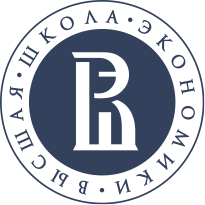 Институт образования
Национальное исследование качества образования (НИКО)
Образование или обучение?
Локальная выборка школ не репрезентативна для субъектов Российской Федерации. 
Периодичность проведения НИКО по конкретным предметам не установлена, что не позволяет фиксировать тенденции в обучении по предметным областям. 

Кто и как может использовать результаты этого мониторинга для повышения качества обучения?
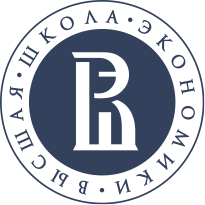 Институт образования
Всероссийские проверочные работы. 

 Контрольные для школьников по завершению обучения в каждом классе по каждому предмету, разрабатываемые на федеральном уровне.

Соответствие ФГОС по классам?!
 
      Единые критерии оценивания? Опыт ЕГЭ и школ IB.
 
Кто и как будет применять результаты ВПР? Учителя? Директора? Управленцы?
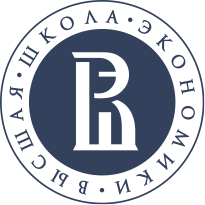 Институт образования
Всероссийские проверочные работы – это гибрид:

материалов для внутришкольного оценивания (но зачем тогда такая внешняя регламентация?)
с мониторингом (но зачем тогда проверять всех детей? И как можно обходиться без внешнего контроля?)
 с экзаменами с высокими ставками (ведь будут отличники и двоечники).

            И это опять предметная обученность
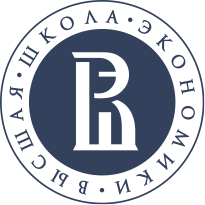 Институт образования
Главные вопросы к действующим процедурам ОКО:

Как соотносятся результаты ЕГЭ, ОГЭ, НИКО и ВПР друг с другом и ФГОС?

Кто и какие управленческие решения по улучшению качества обучения принимает исходя из их результатов?

Обучение предметным ЗУНам или образование?
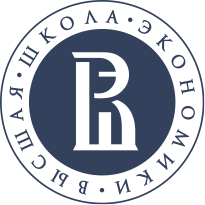 Институт образования
Основные  вызовы перед российской системой оценки качества образования:

Переход от оценки  качества обученности к оценке качества образования.
 Создание национальных мониторингов, которые помогали бы сравнивать регионы и муниципалитеты, причем не только по уровню знания предметов у учащихся, но и по уровню развития у них компетентностей, а также отслеживать социализацию выпускников школ и подростков из различных групп риска;
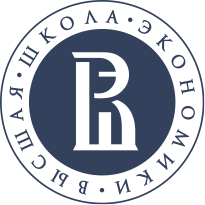 Институт образования
Проработка различных моделей внутриклассного и внутришкольного оценивания и создание инструментария для измерения индивидуального прогресса учащихся, причем не только предметно ориентированного, но и прогресса в развитии различных компетентностей.
Разработка и реализация программ переподготовки педагогов и управленцев по использованию результатов различных измерений и включение соответствующих разделов в программы подготовки педагогов.
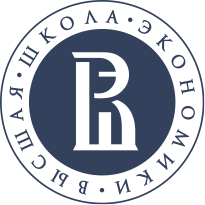 Институт образования
ОКО – не самоцель!
И не средство надзора и контроля!
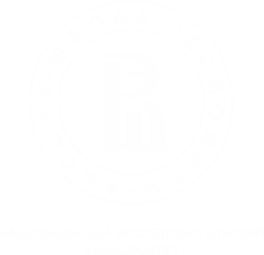 Телефон.: +7 (495) 7729590 * 22278
Адрес: 101000 Москва, Потаповский переулок 16, стр.10